Saving your Money
Make your money work for you
Types of (savings) accounts
Fixed term
Easy Access
Regular savings 
ISAs and types of ISA
Investing
Current accounts
Stoozing
Four Quick Savings Need to Knows
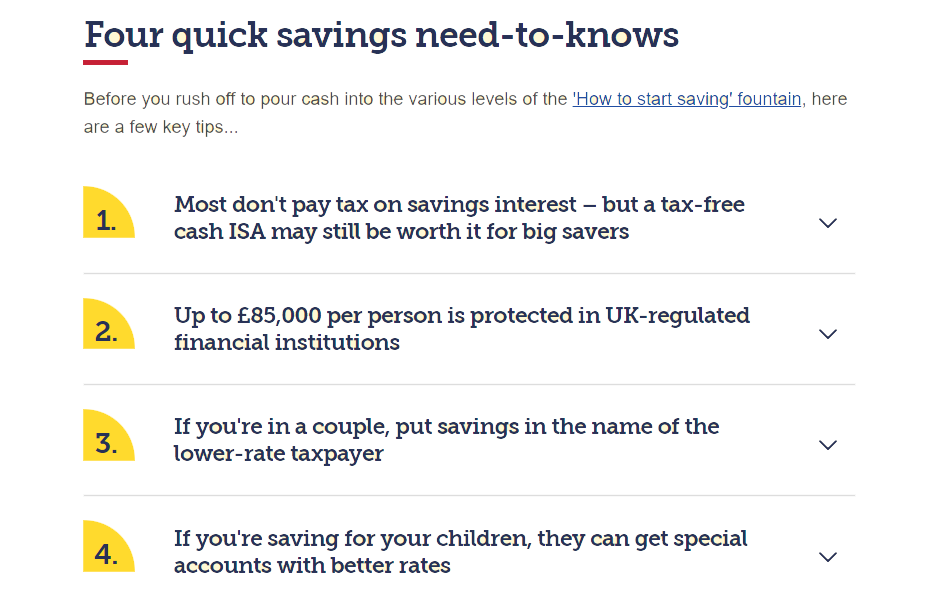 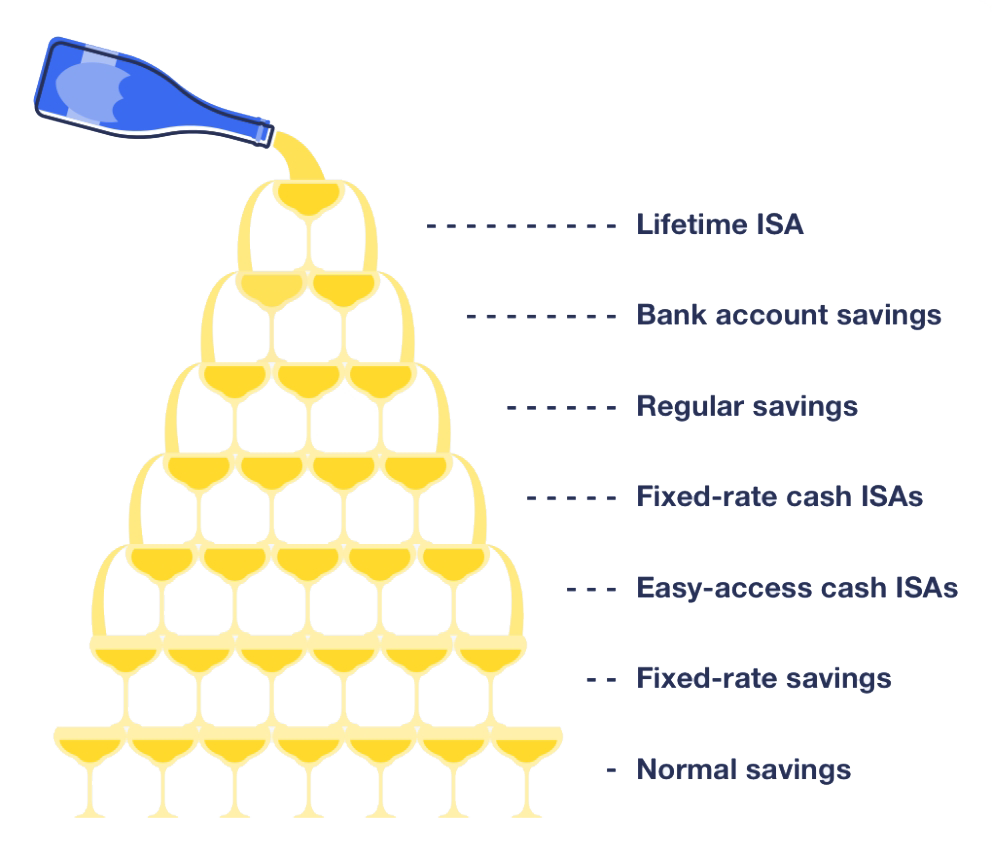 The Savings Fountain
https://www.moneysavingexpert.com/banking/savings/which-saving-account-old/
Keeping Hold of your Money
Interest rates vs current account bribes
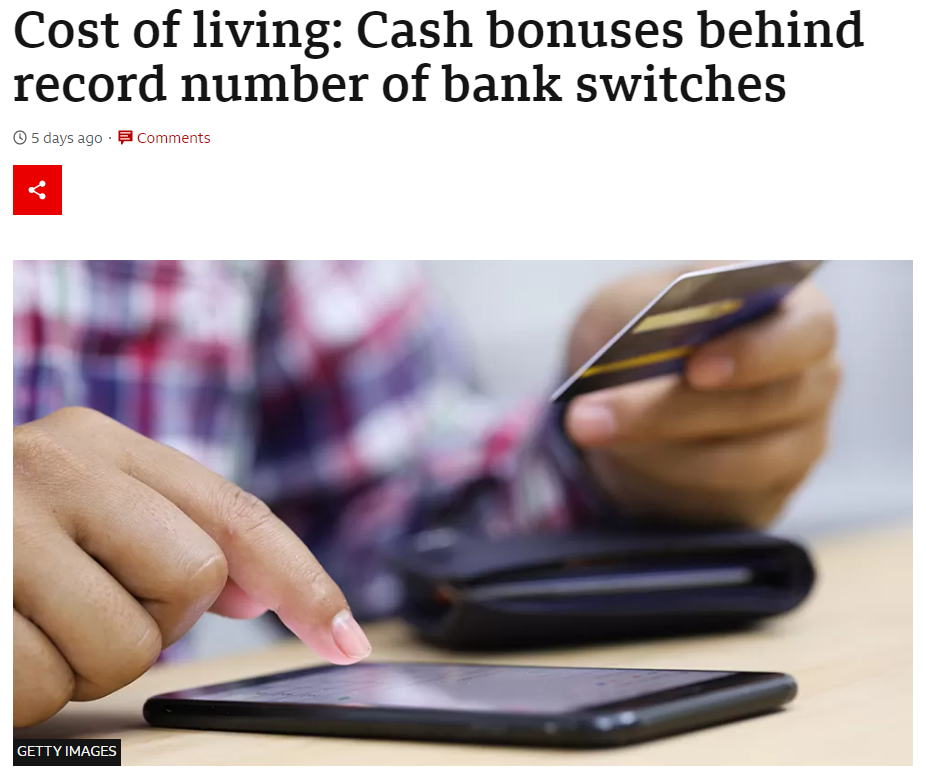 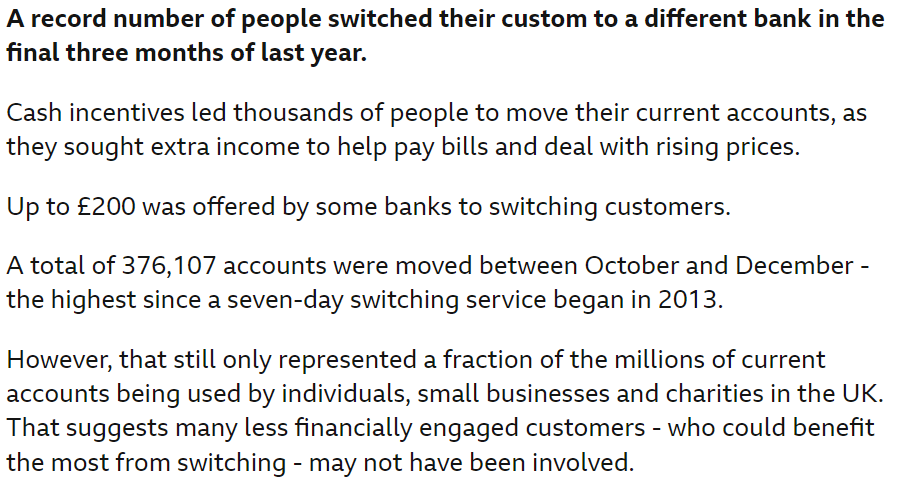 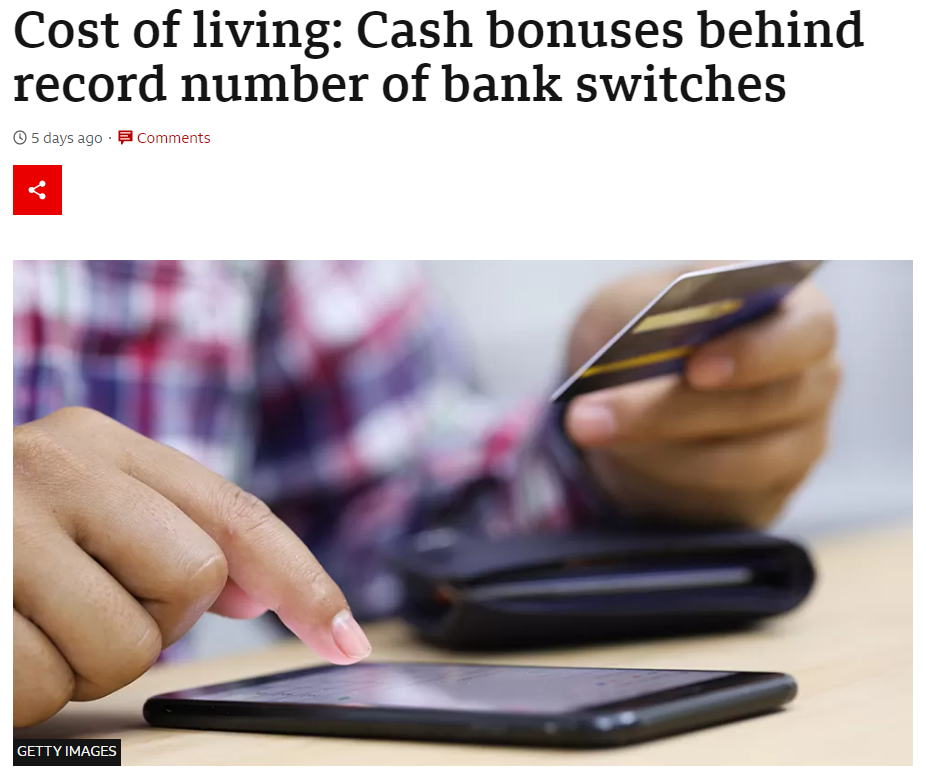 Keeping Hold of your Money - all debt is bad?
Good debt vs bad debt
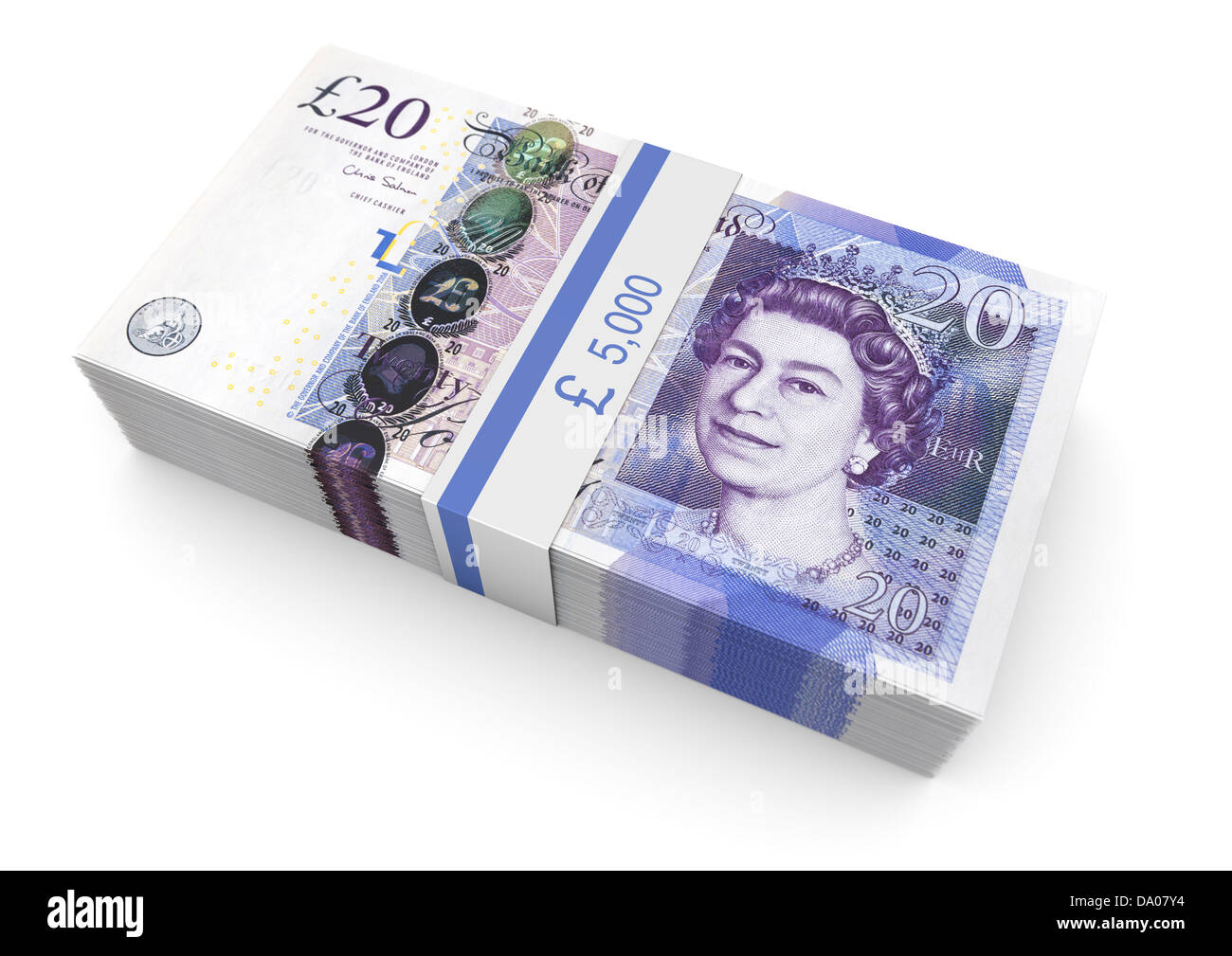 Saving Money - challenge…!
Make the most money possible…

£5,000
Zero-risk accounts only (i.e no stocks, investments or business start-ups.  Stick to bank and savings accounts)
It must be legal!
This Week's Top Tips